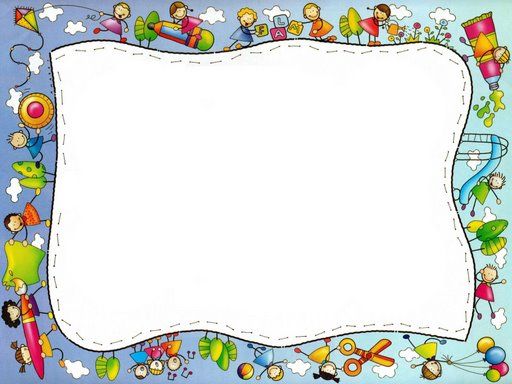 - Campo: Pensamiento Matemático
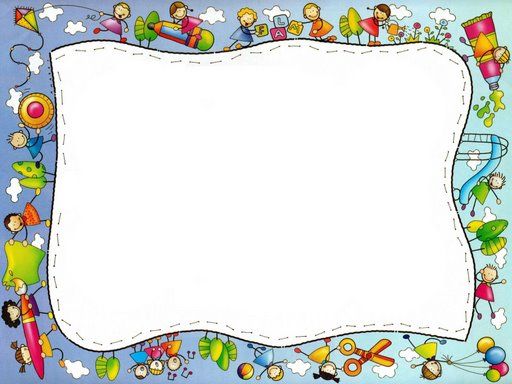 Aspecto: Número -Competencia: Reúne información sobre criterios acordados, representa gráficamente dicha información y la interpreta.
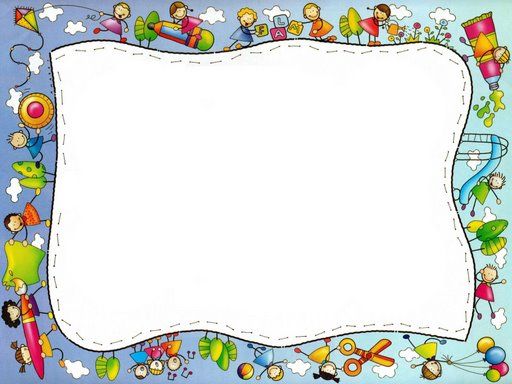 Agrupa objetos según sus atributos cualitativos y cuantitativos.
Interpreta la información registrada en cuadros y gráficas de barra.